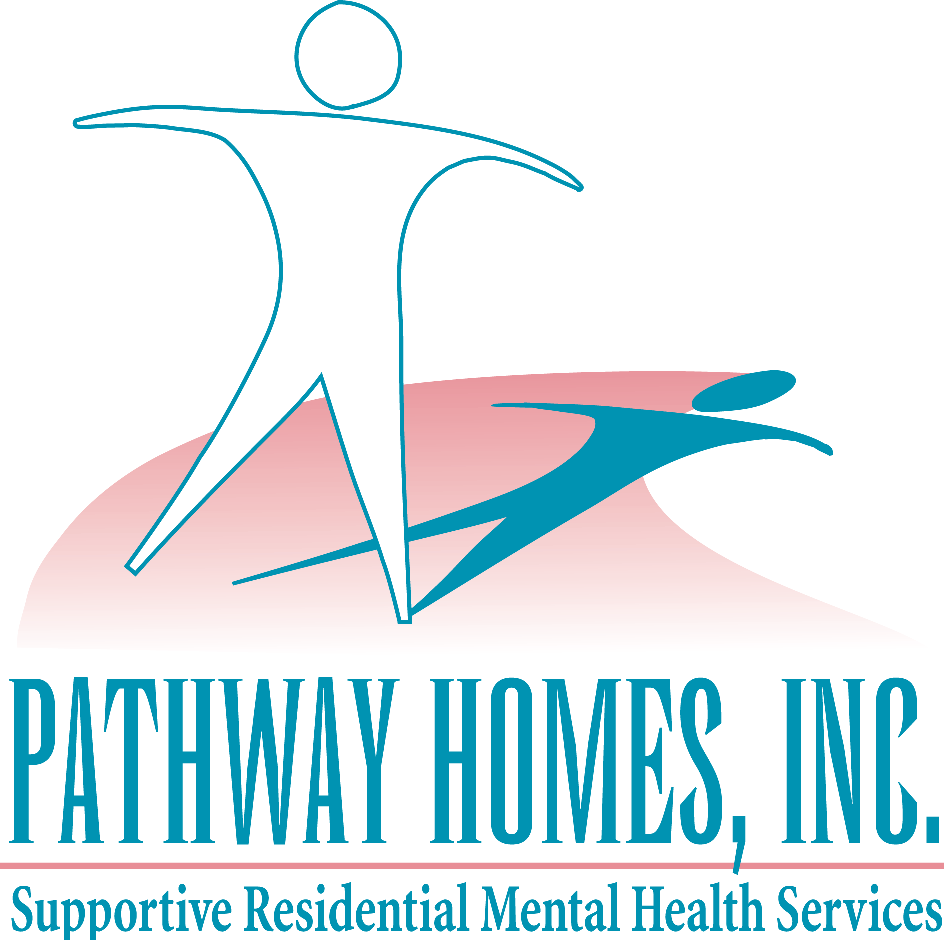 How Philanthropy Impacts the Bottom Line
January 11, 2016
Pathways Board Meeting
Financial Education Series 
Presented by Philanthropic Committee
[Speaker Notes: Jennifer Judelsohn will introduce presentation and provide context for the subject.]
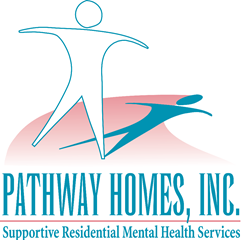 Goals for Presentation
Explain key accounting concepts used to track contribution expenditures
Educate board on significant financial information showing the impact of fundraising
Connect Board fundraising role to financial impact
[Speaker Notes: Jennifer Judelsohn will review objective of presentation]
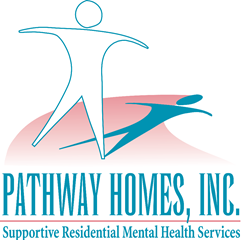 Types of Gifts
Donation/Gift/Contribution
In-Kind
Grant
Pledge
“Contribution” an unconditional transfer of cash/property which is voluntary and non-reciprocal

No reporting and restrictions determined by donor

No specific time period

All money received up-front

Recognized when received
Represents a promise to donate at a later date

May be reported in financial statement as pledge less anticipated changes from pledge commitment

Pathways chose to  not recognize IT pledges or Steps to Pathways pledges.  They are recorded as revenue when received.
“Exchange transaction” in which each party receives commensurate value

Reporting requirements and use restrictions

Specified time period

Unused funds must be returned to grantor
Donation of items or professional services

Nonprofits can choose to include value on financial document
Cons – each item must be valued/appraised
Pros – can enhance financial picture of organization

Pathway Homes tracks # of in-kind items and professional service hours.  Does not value and include on financial documents
[Speaker Notes: Brenda Brennan will talk about what items are included on financial and which aren’t and why.  She will share where the Grants and Contributions can be found Statement of Activity, this will segue into the next slide which talks about the categories of restrictions.]
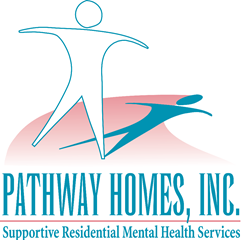 Understanding Restricted Revenue
Permanently Restricted
Temporarily Restricted
Unrestricted Contributions
All contributions received that are not expendable, must be held in perpetuity. 

Can not use principal but can use the investment earnings.

Endowment is an example
All contributions received  with donor-imposed restrictions that limit the use of the funds.

Restricted for particular projects or time restricted for using funds in a certain time period
Contributions not specified for a particular use by the donor and/or board designated restrictions.
The Statement of Financial Position (Balance Sheet) is known as Net Assets and Owner’s Equity.  Net Assets is the “profit” or “loss” from the organizations Statement of Activities (Income Statement).  Net assets are classified and recorded as: Unrestricted, Temporarily Restricted and/or Permanently Restricted based on the terms of the donor/funder.
[Speaker Notes: Brenda will go through the Statement of Activity and the list of temporarily restricted net assets.  Both documents will be provided to the board as a hard copy to refer to during this discussion.]
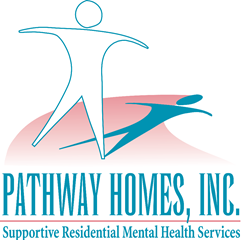 Implications for Pathways
Unrestricted  Funding most desired and generally comes from individual donors and corporate sponsors in bits and pieces through Help the Homeless Walk, families and friends of Pathways and Steps to Pathways Breakfast.  
Optimal for long-term needs and for operational expenses
Temporarily Restricted Funding comes in grants and donations of varying sizes from foundations, corporate grantees, Holiday Wish List, donor restricted funds, government grants and major gifts from individuals. 
Optimal for short-term, one-time program/project need 
Currently have no permanently restricted funding
[Speaker Notes: Doug Robinson will discuss the implications of the various restrictions for nonprofits and the trends around foundation support for more unrestricted funding.]
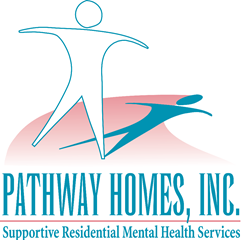 The Board’s Role in Fundraising
According to the Washington Business Journal article sent out in the board packet, the board should:

Know their first responsibility is to make a leadership gift
FY15 – 11 board members contributed a total of $14,210; Average $1,291;  Range $30 to $5,450 – Five gave $1,000 or more 
FY16 YTD – 10 board members contributed a total  of $11,448; Average $1,145; Range $100 to $5,000 – Five gave between $400 and $500; four gave $1,000 or more so far this year

Understand the Executive Director role
President and CEO very involved in Pathways development.  Lead on the government grant side and fully supportive meeting with major grantees on the contribution side.

Be familiar with the primary sources of revenue for your nonprofit 
Information available in the annual report and the January newsletter

Realize golf tournaments and galas are not the most effective ways to raise money
Face-to-face major gift solicitation is the most cost-effective and efficient
[Speaker Notes: Jennifer Judelsohn will share her thoughts on reading this article and why she found it relevant as she looked at her own role as head of the Philanthropic Committee.  Also, highlight the current level the board is giving know as a marker for the future.]
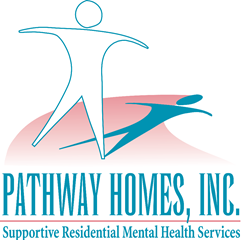 Where we want to be
Overall objective:  Continue to grow the revenue of the agency to meet the growing need while  further diversifying the revenue sources by intentionally seeking funding that furthers the goals set out in the strategic plan.
[Speaker Notes: Sylisa give a overall picture of your fundraising vision for the agency]
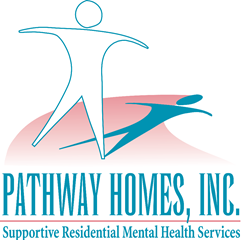 Let’s look at the numbers
Current Diversification
FY15
Desired Diversification By FY20
83% from government fees and grants ($8.5 mm)

13% from fees and rents ($1.3 mm)

3% from contributions ($300K)

1% dividends and sub-lease income ($50K)
80% from government fees and grants

14% from fees and rents

5% from contributions

1% dividends and sub-lease income
[Speaker Notes: Sylisa will explain the aspirational goal of increasing contributions and decreasing government dependency, but managing expectations around the growing denominators impact on contributions percentage.]
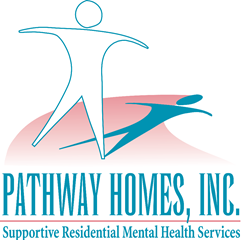 What can we do this year to get started?
Connect Pathways with grant opportunities through corporate and/or foundation connections
For example, you, your spouse or a friend may work for a company with a corporate giving group or foundation?  Set up a lunch or coffee date with the head of that group for lunch and ask how to get your organization connected

Bring potential individual contributors to Steps to Pathways Breakfast and/or Steps to Pathways session

Increase Board Help the Homeless Sponsorship from $5,000 to $10,000 annually

Continue to recruit a broad array of skillsets to the board including members with connections to funding sources and a passion for the mission
[Speaker Notes: Jennifer Judelsohn will cover the four tactics and Sue Zywokarte will share her perspective on being asked to support these levels.  As well as her approach in the past as she thought through her own giving strategy.]